Дифференциация звуков Б-П  в слогах, словах, предложениях
Урок обучения грамоте в 1 классе
 3 четверть
Какая картинка лишняя?
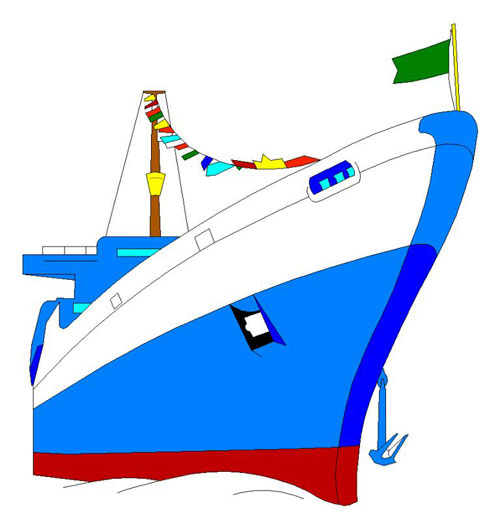 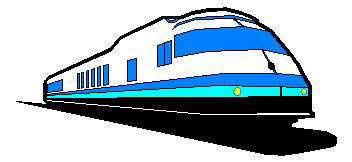 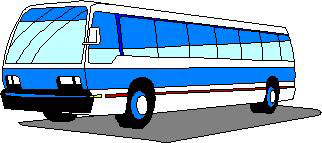 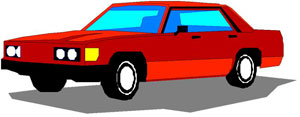 Дополни предложения словом по картинкам.
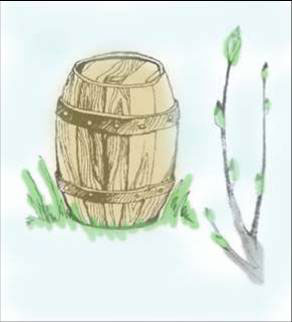 Около сарая стоят…
На деревьях набухли…


Около дома большой…
Ворота закрыли на…
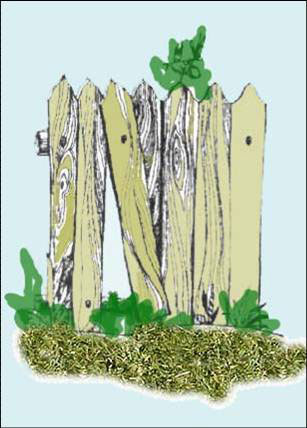 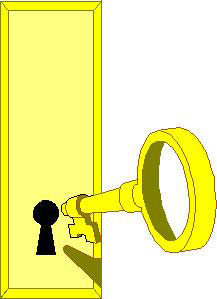 Придумывание предложений по картинкам.
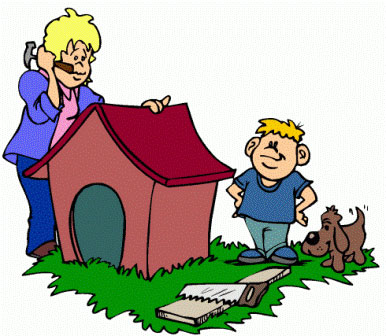 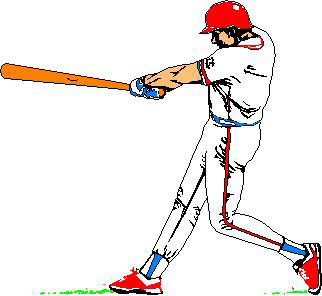 Рис. 9
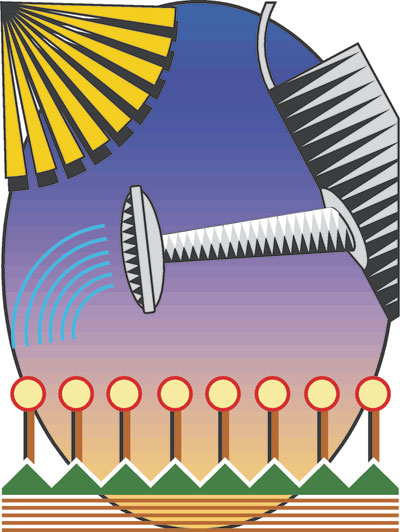 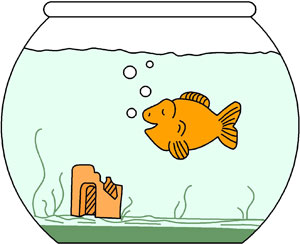 П   или   Б.
Ка…ачки,    ка…уста, ру…ашка,    са…оги, …ара…ан,   …одушка, …уханка.
.